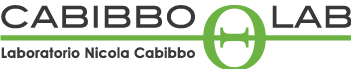 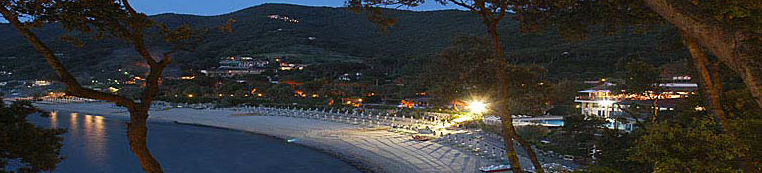 Meeting goals
Marcello A. GiorgiUniversità di Pisa    &          Pisa

4th       Collaboration & General Meeting 
La Biodola  June 1, 2012
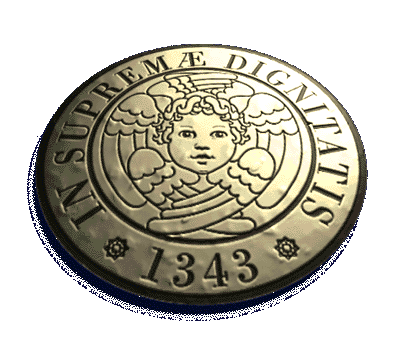 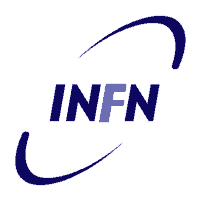 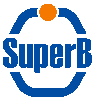 After March Meeting
Back again after one year in ELBA.
This meeting is devoted to:
Consolidation of  SuperB Collaboration
Physics activity in preparation of the open symposium in Krakow, Poland, from Sept. 10-13, 2012, to update the European Strategy for Particle Physics. 
Activity to complete TDR on physics,detector, computing.
Very little on accelerator
6/1/2012
M.A.Giorgi
2
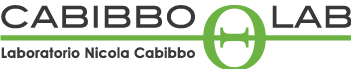 This Week
As you know the accelerator and technical departments are fully immersed in the preparation of documents on detailed and fully inclusive evaluation  of costs for accelerator  site and infrastructure as requested by the Ministry of Education, University and Scientific Research.
The  technical activity in this period is reduced , so  at this meeting there will be a design update and  a presentation on the accelerator strcucture next Monday 4.
Roberto will also present the status of the Cabibbolab.
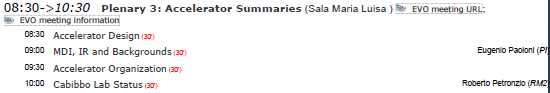 6/1/2012
M.A.Giorgi
3
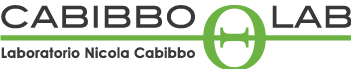 After March
EXEC BOARD of SuperB set up
 Italy:
         G. Batignani (Univ. of Pisa and INFN)      R. Calabrese (Ferrara Univ. and INFN)      L. Lanceri (Trieste Univ. and INFN)      P.  Lubrano (INFN - Perugia)      N. Mazziotta (Univ. of Bari and INFN)      C. Sciacca (Univ. of Naples and INFN)
Canada: M. Roney (Univ. of Victoria)
France: A. Stocchi (LAL)
Poland: T. Lesiak (INP- Krakow)
Russia: V. Druzhinin (Budker Institute - BINP)
UK:      A. Bevan (Queen Mary Univ.)
USA:    H. Jawahery (Univ. of Maryland)
The Chair of the Board was elected: Pasquale Lubrano

:
3/20/2012
6/1/2012
M.A.Giorgi
4
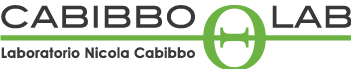 Completion of Exec Board
Ex officio members of the Exec Board  until the Spokesperson  and the Technical Coordinator will be  appointed  are the  two Detector Coordinators (Blair and Francesco).
One ex-officio member of the Executive Board designated by the Lab to guarantee bi-directional interaction between Community and laboratory Management.
Cabibbolab has designated M.G. as the Lab representative .
Another step  moving from the previous structure  made of a Steering Committee a TDR Project Office, a Project Board  toward  a “normal status of an experiment collaboration.
3/20/2012
6/1/2012
M.A.Giorgi
5
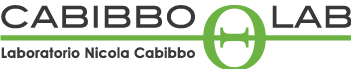 After March
Last march the organization of the infrastructure area made of two departments: 
Accelerator Department and  Technical Department was shown by the DG Roberto Petronzio.
Now we have a similar organization for the Research Area:
Experimental Physics Department
Information Technology and Modeling Department
I  have proposed as leaders  Francesco Forti and Mauro Morandin.
They have accepted.
We expect soon the official appointment by the  Assembly of  the CabibboLab Consortium.

:
3/20/2012
6/1/2012
M.A.Giorgi
6
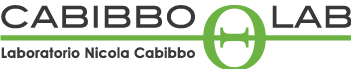 After March
I have presented yesterday in a short meeting of the Exec Board the above scheme and  I collected positive reactions.

:
3/20/2012
6/1/2012
M.A.Giorgi
7
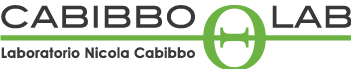 Collaboration Committees active
Membership Committee: Chris Hearty Chair
Speaker’s Bureau   :  After Popat Patel , Guy Wormser is the Chair and  strongly active.
The presence of SuperB’ers in all the major conferences and workshops is ensured.
:
3/20/2012
6/1/2012
M.A.Giorgi
8
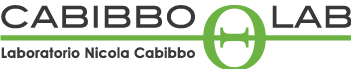 After March Joint Integration Group
I proposed at the  3rd Collaboration Meeting of Frascati the formation of a joint Group between the experiment collaboration and the CabibboLab to address and solve common technical problems .
We had a meeting ( FORUM), now we go to the organization phase.
I consulted with Walter Scandale , Alessandro Variola and Claudio Sanelli.
Then with the Superb Executive Board.
6/1/2012
M.A.Giorgi
9
The Joint Integration Group Goals
Facilitate and solve problems  related to common  fields:
Integration
Utilities
Experimental Areas and services.
Other spaces (Clean rooms, laboratories..)
Computing resources and needs.
Joint general meetings.
6/1/2012
M.A.Giorgi
10
The Joint Integration Group
Technical issues will be examined and hopefully solved by ad-hoc technical subgroups. 
Meetings are expected to become more frequent when approaching to the executive phase.
Frequency can only be determined by the agenda.
6/1/2012
M.A.Giorgi
11
The Joint Integration Group
Research Director  & Infrastructure Director (or proxies).
Experimental Physics  & Information Technology leaders
Accelerator &Technical Leaders:
SuperB Spokesperson
SuperB Technical Coordinator
6/1/2012
M.A.Giorgi
12
Comments on this Meeting Agenda
Yesterday May 31was devoted to the Physics Workshop:
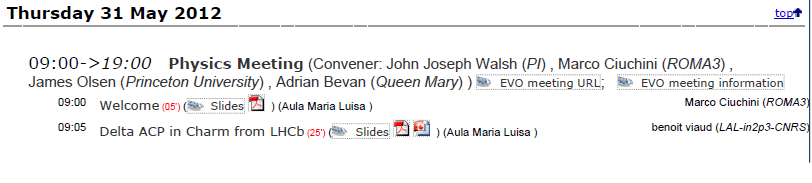 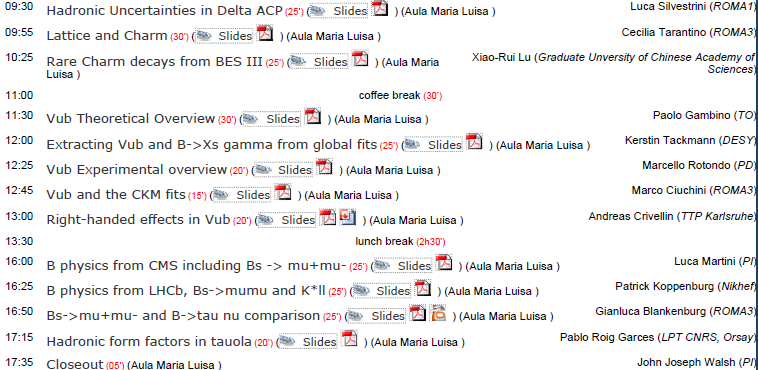 3/20/2012
6/1/2012
M.A.Giorgi
13
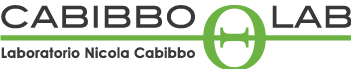 Comments on this Meeting Agenda
On Physics:
Attention focused on preparation of material for the the new European Strategy on Particle Physics. The section on Spectroscopy is ready, other in preparation.
The CERN Council is preparing, as announced Dec. 15,2011 the Open Symposium  of  Krakow, Poland, Sept. 10-13, 2012, to update the European Strategy for Particle Physics. The previous set of a strategy like this was in July 2006.
3/20/2012
6/1/2012
M.A.Giorgi
14
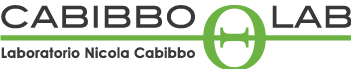 Comments on this Meeting Agenda
On Physics:
Physics  Groups and coordinators  are working to thehe preparation of the TDR  & “The SuperB Physics Book”.
I have set red arrows pointing to presentation from BES III, LHCb and  CMS. We intend to continue our tradition of inviting speakers from different communities but on the same boat and rowing toward the New Physics harbor.
I expect a very interesting presentation from our competitor community of BELLEII today.
6/1/2012
M.A.Giorgi
15
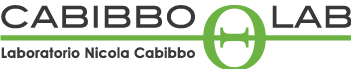 European Strategy
The CERN Council announced (Dec. 15) that it would hold an Open Symposium in Krakow, Poland, from Sept. 10-13, 2012, to update the European Strategy for Particle Physics. The previous set of a strategy like this was in July 2006. 
Later SuperB was included in the European Strategy as a regional project. “ in the spirit of Lisbon”.
6/1/2012
M.A.Giorgi
16
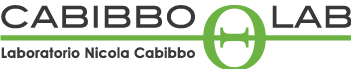 Comments on this Meeting Agenda
.
Detector activity :
 Move on to the definition of the baseline of all the systems.
       The writing of  TDR is going on without major showstopper.
      Yesterday there was an interesting Technical Board.
     The activity on TDR that was started within the previous     organization and supported by the INFN SuperB TDR  Special Project . Now in the present phase the coordination is fully in the hands of technical coordinators. The research structure of Cabibbolab can help and will revuew the document.
        Costing and  schedule can only be ready by the fall.
       MOU with SLAC about the reuse of Babar components is needed.
3/20/2012
6/1/2012
M.A.Giorgi
17
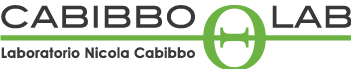